Социальныепроекты«Шахтинских известий»
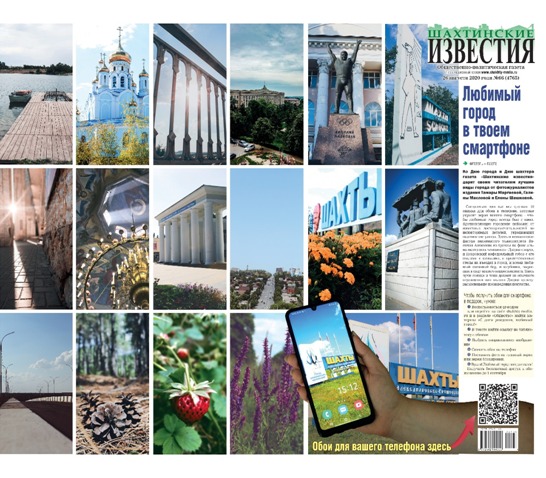 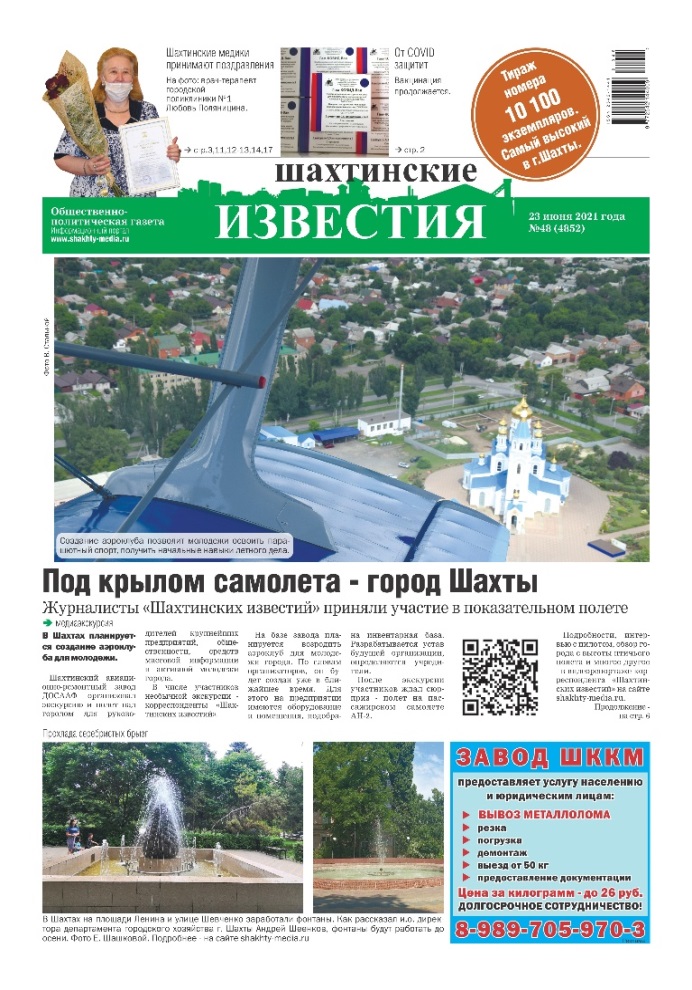 Медиаэкскурсия «Шаг в историю»
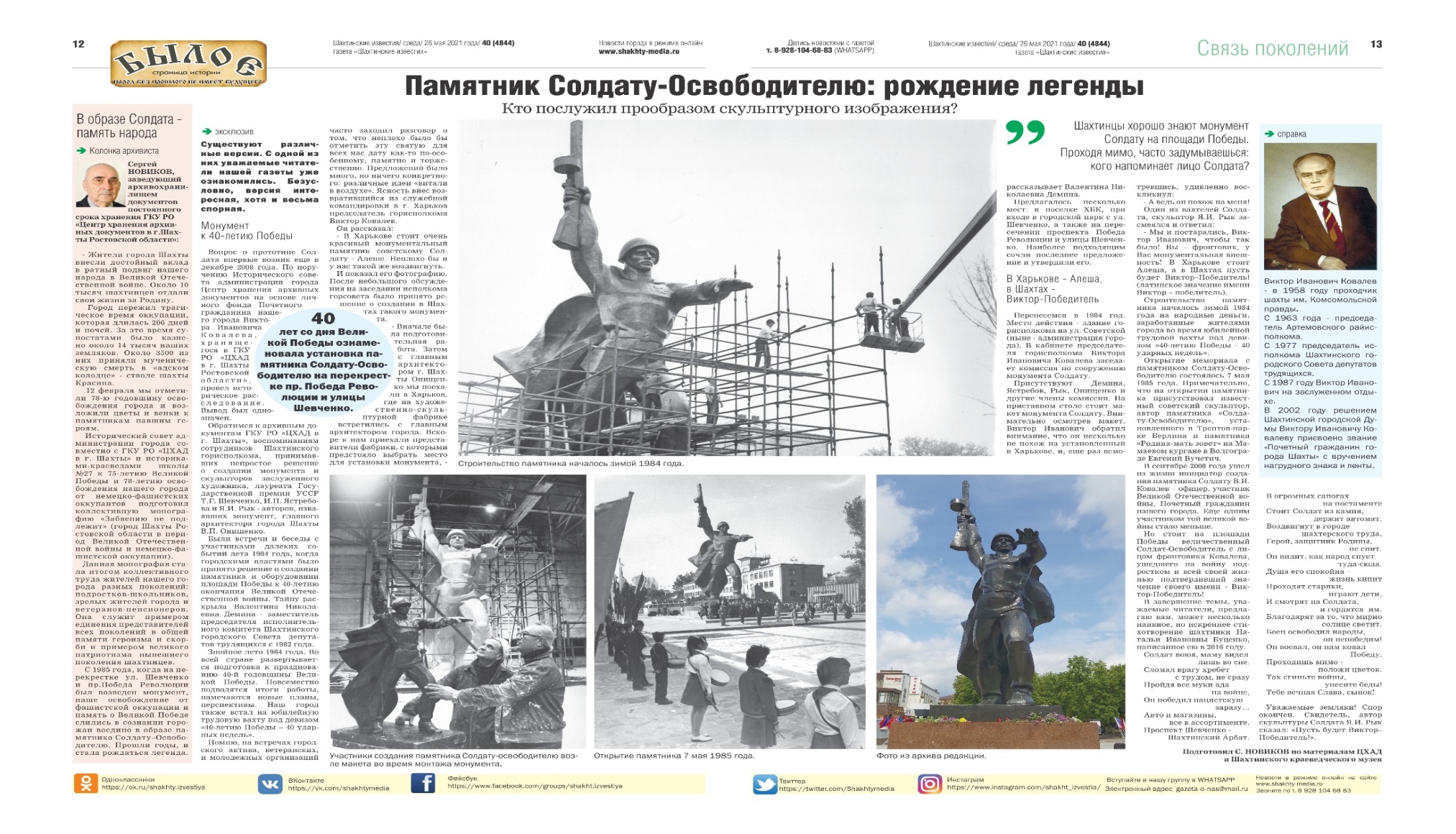 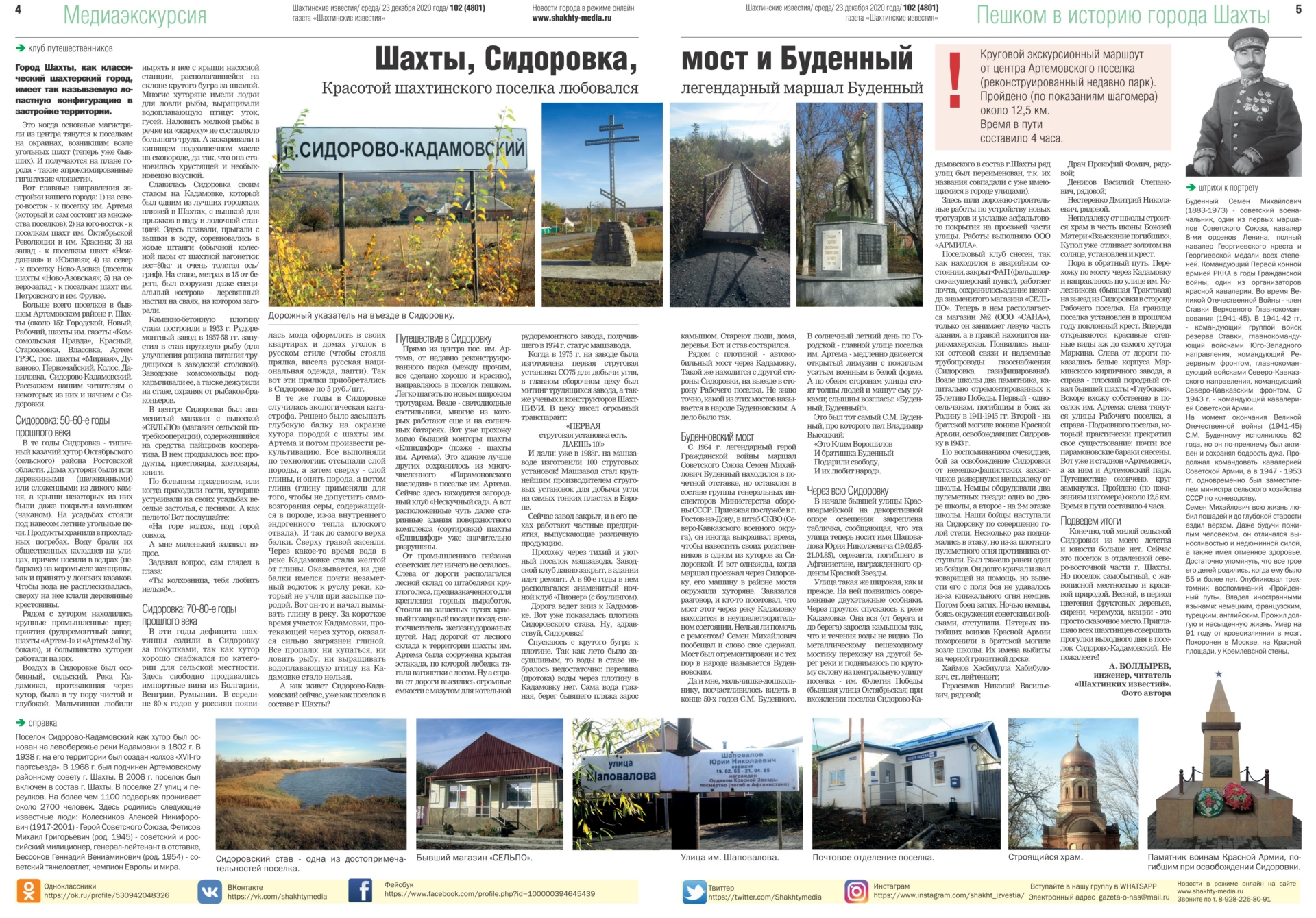 Проект «Преображение»
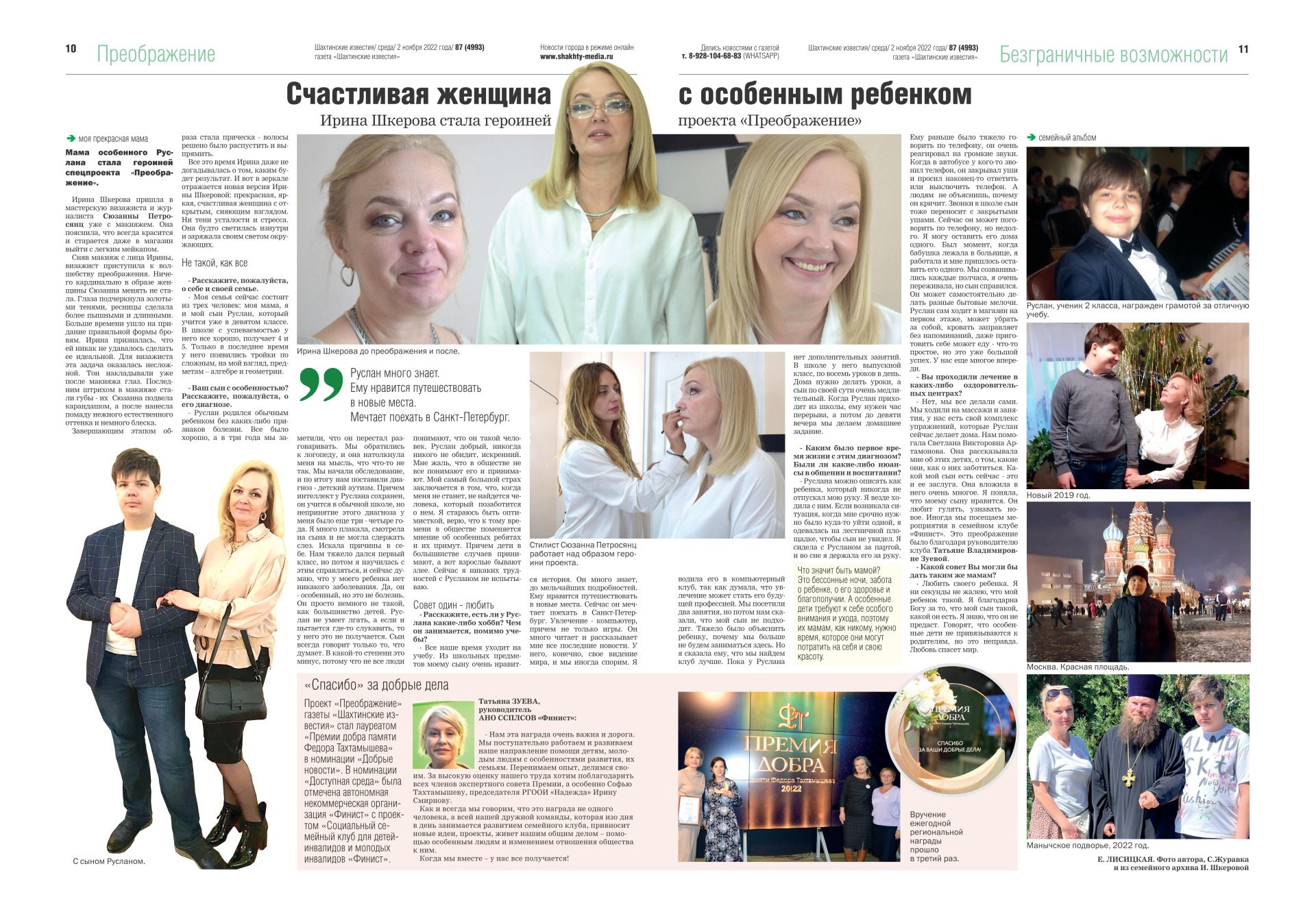 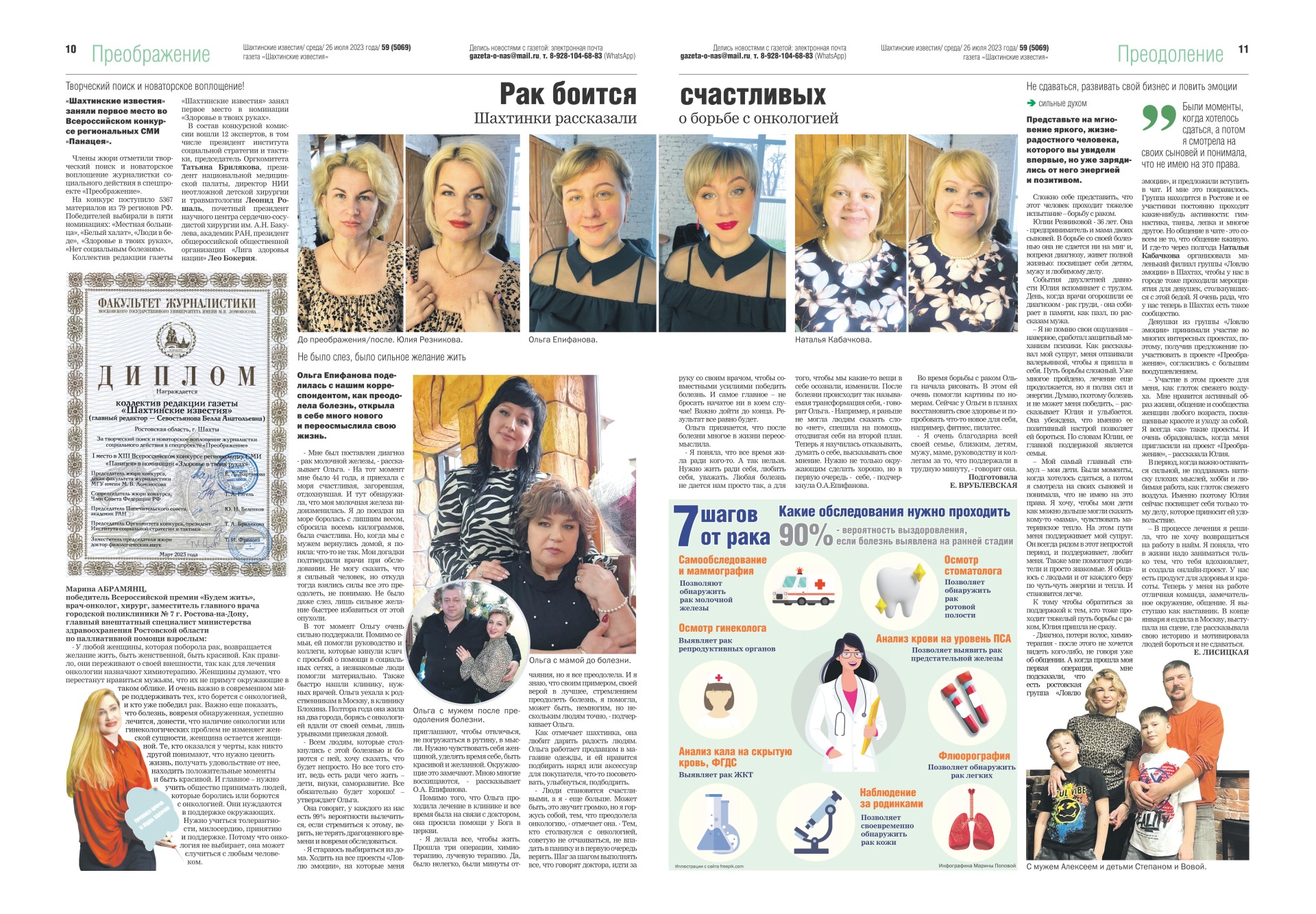 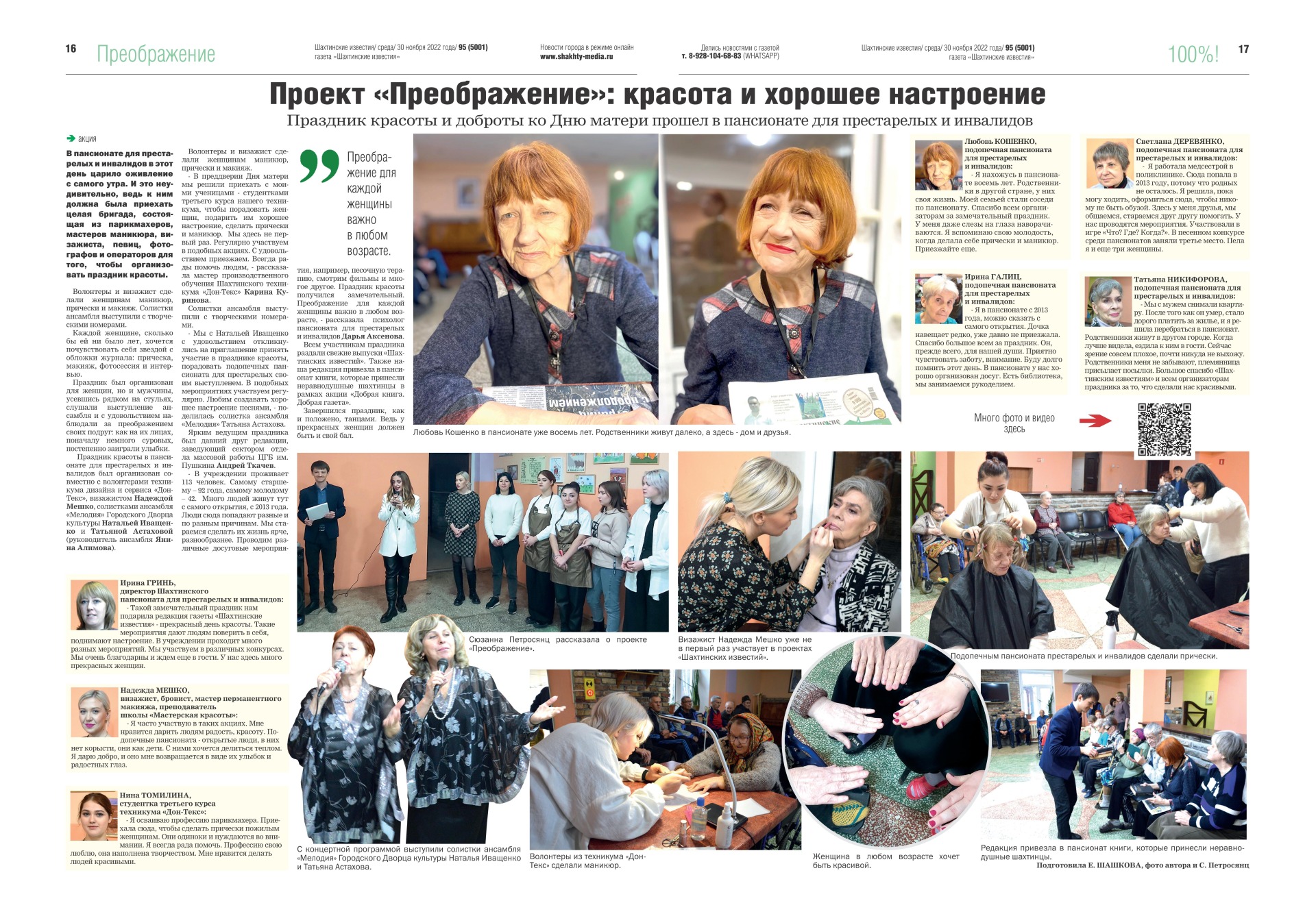 «Добрая книга. Добрая газета»
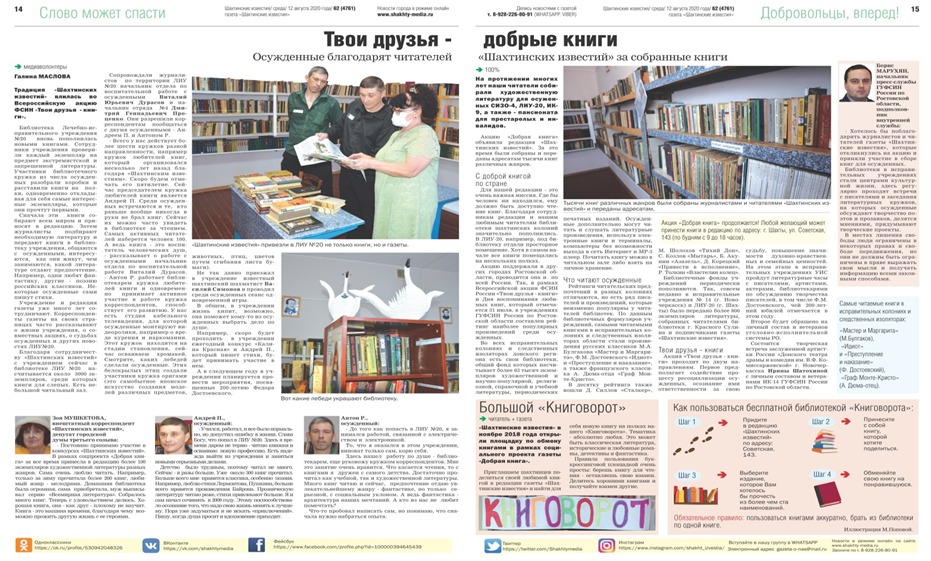 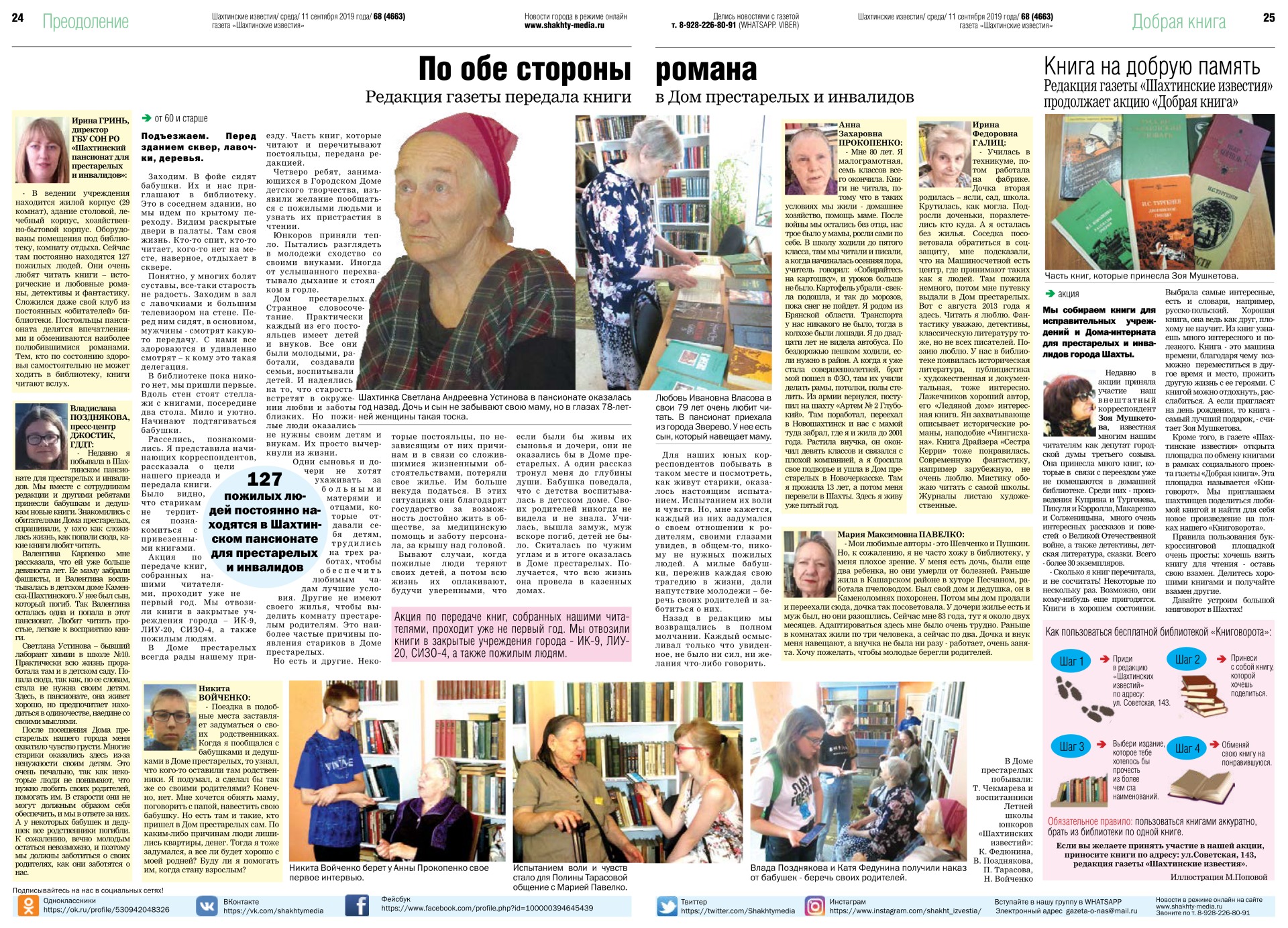 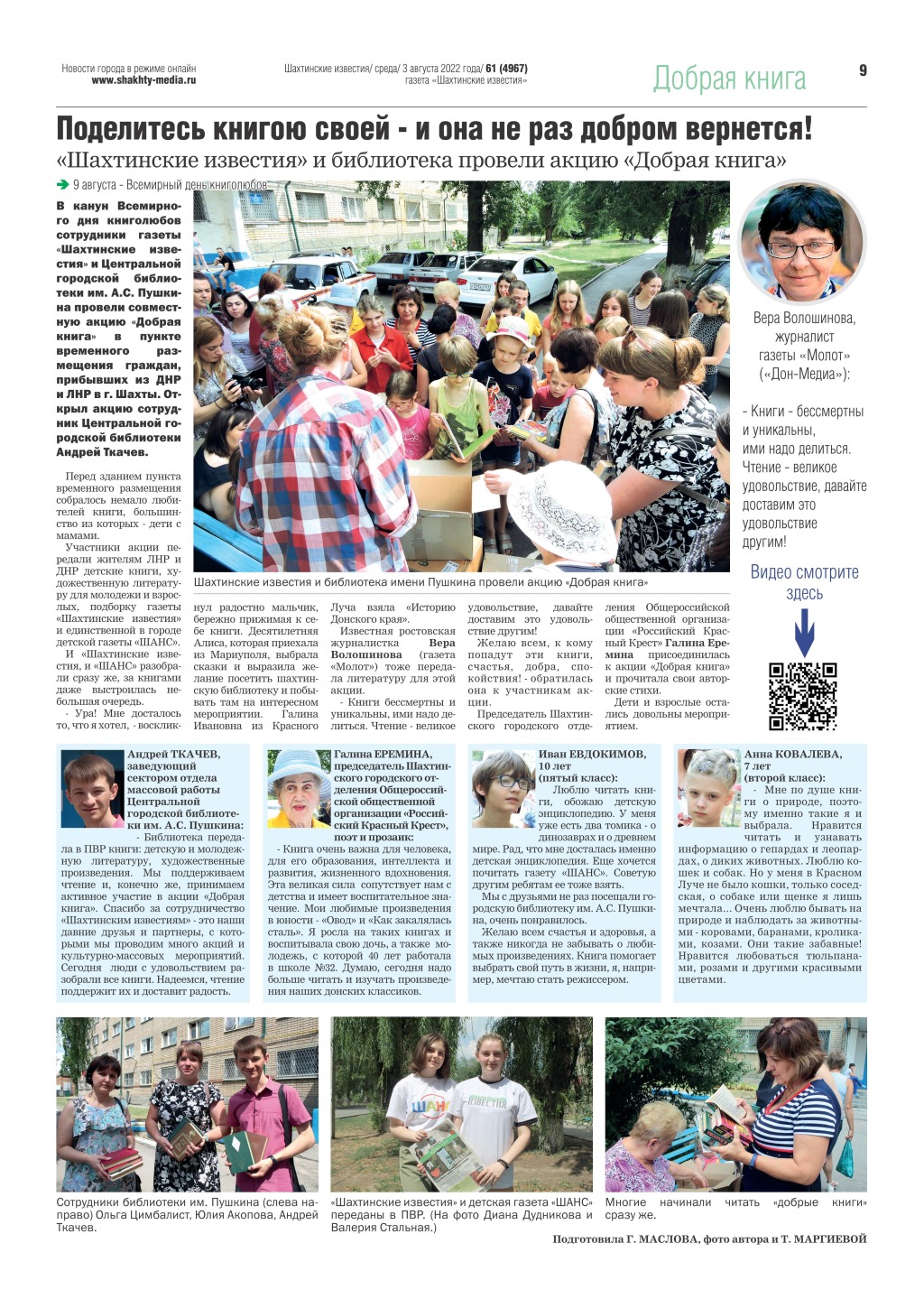 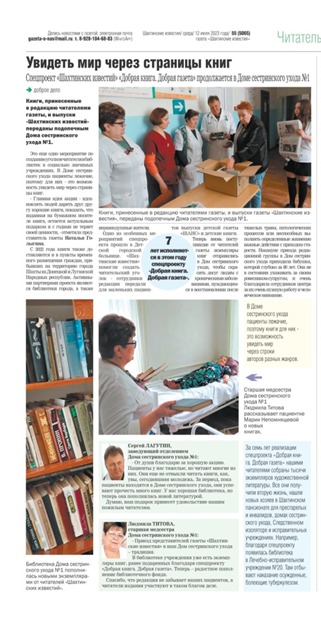 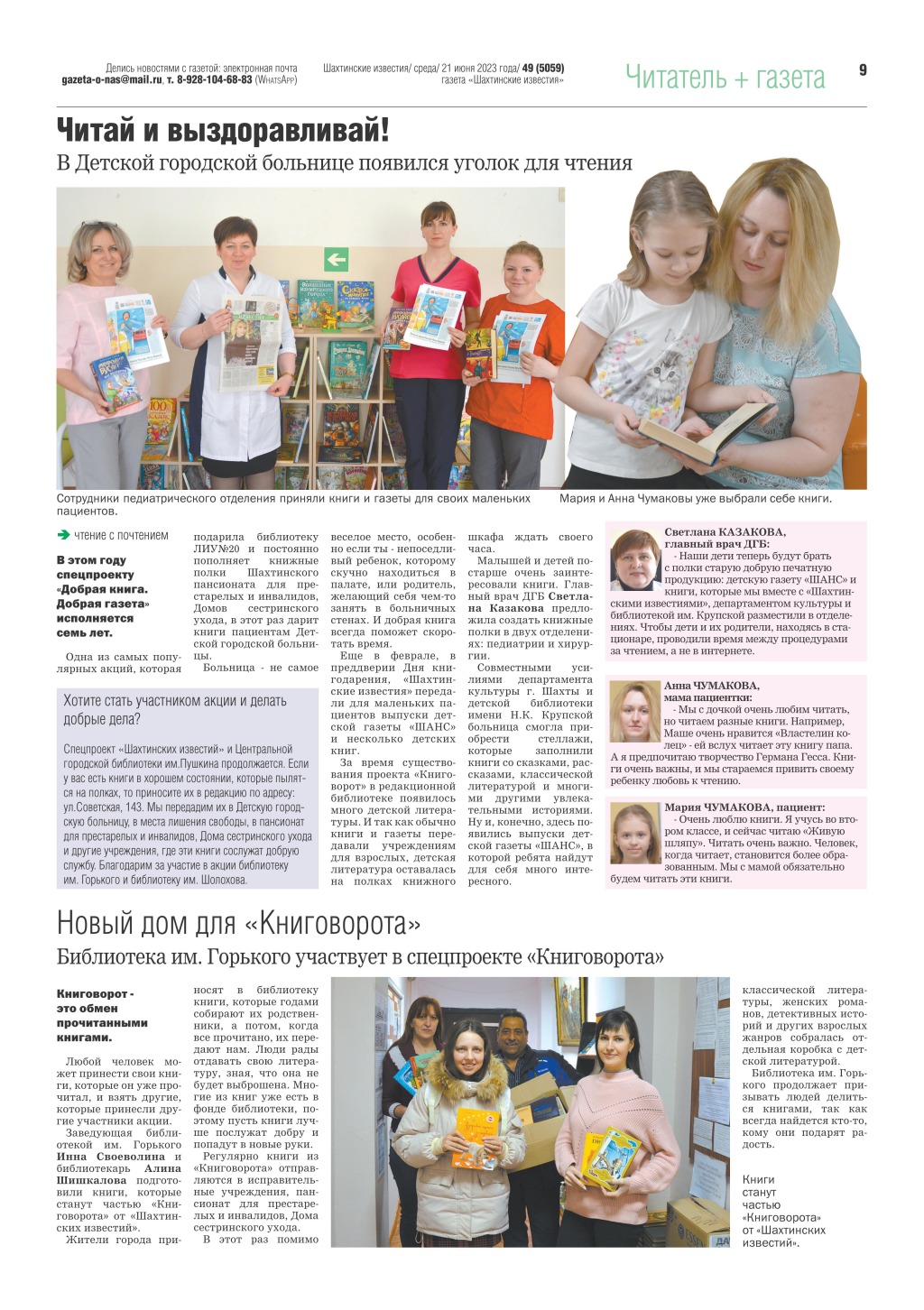 Форум бабушек
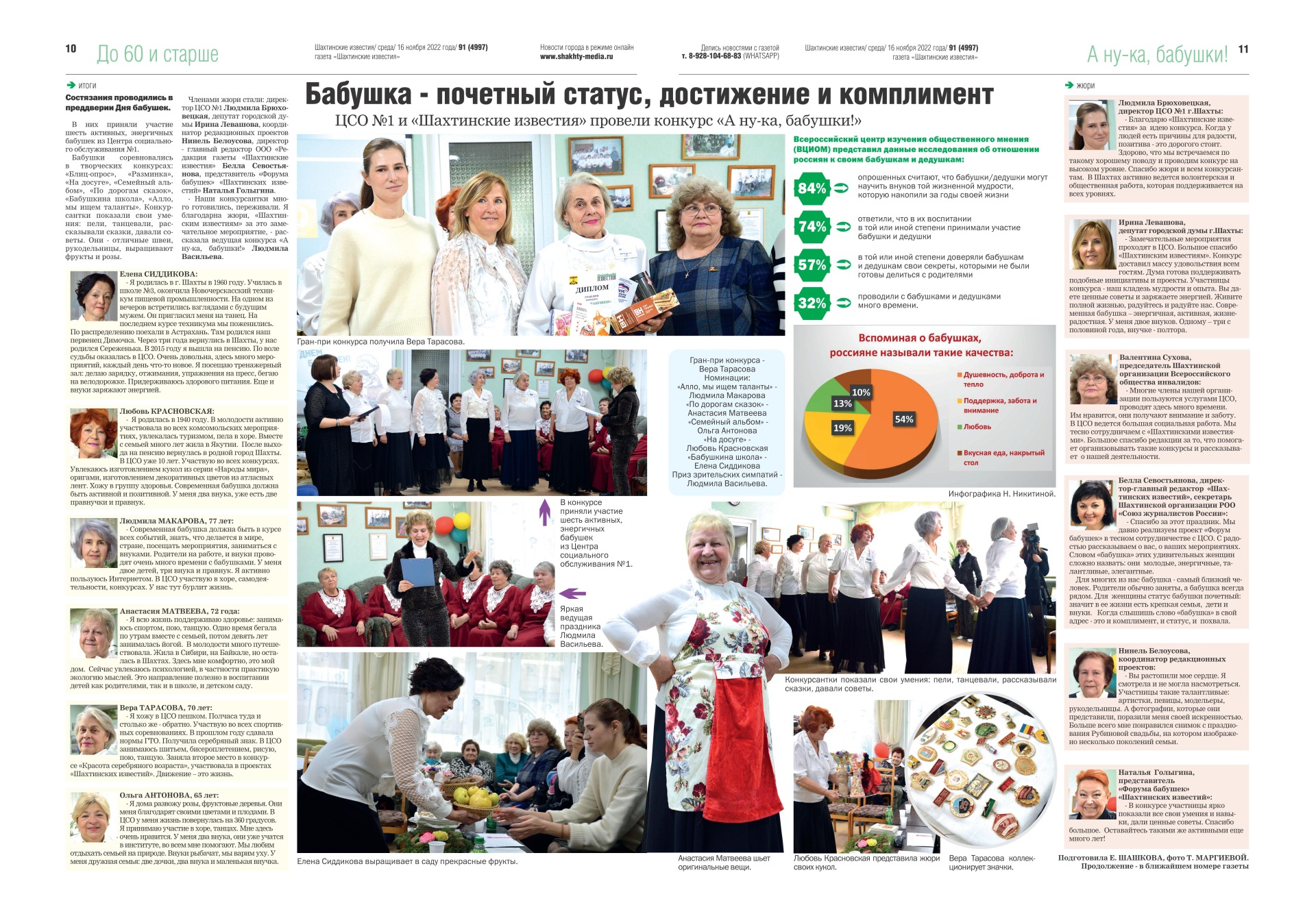 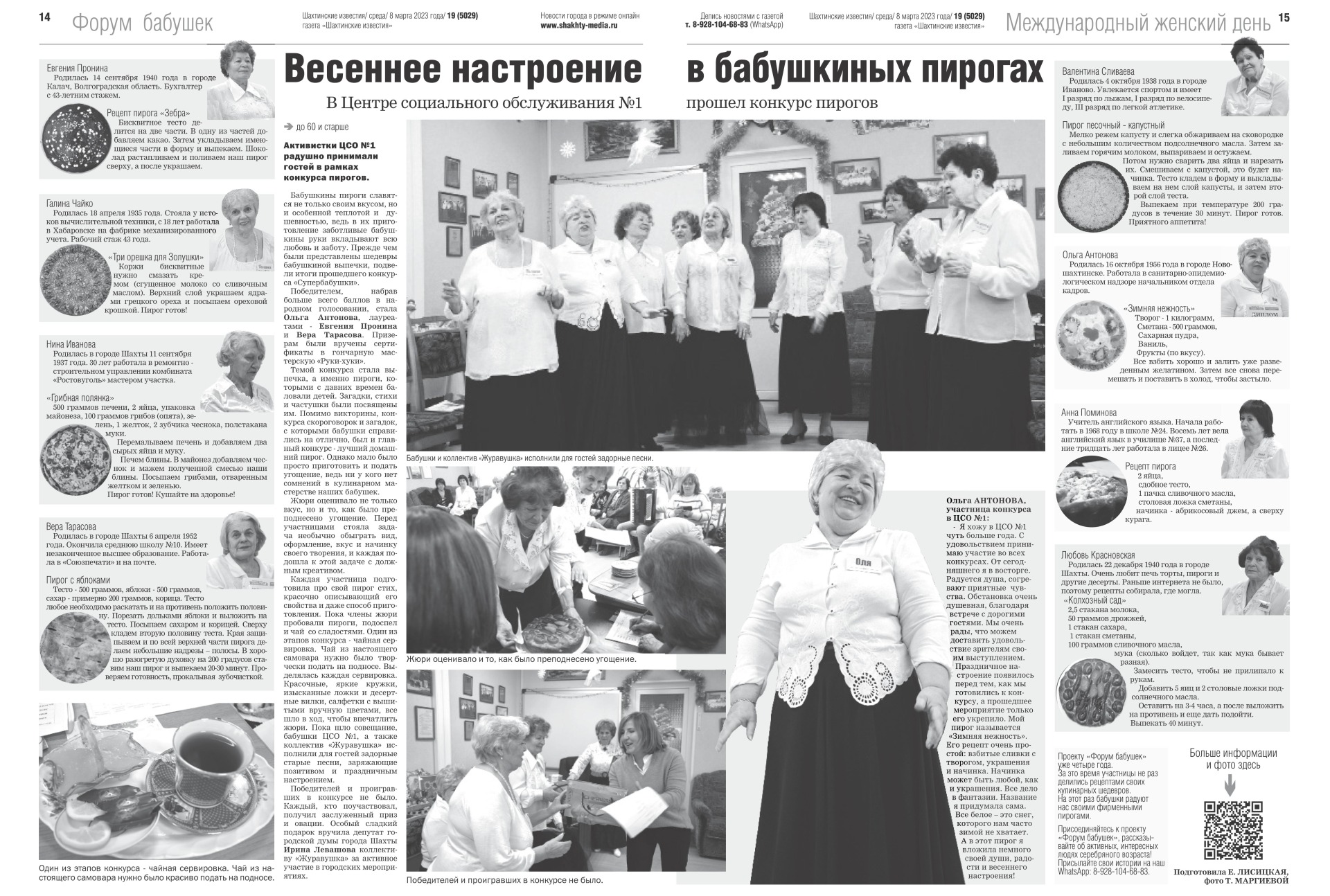 «Радость моя» и «Ах, эта свадьба» - конкурсы из семейного альбома
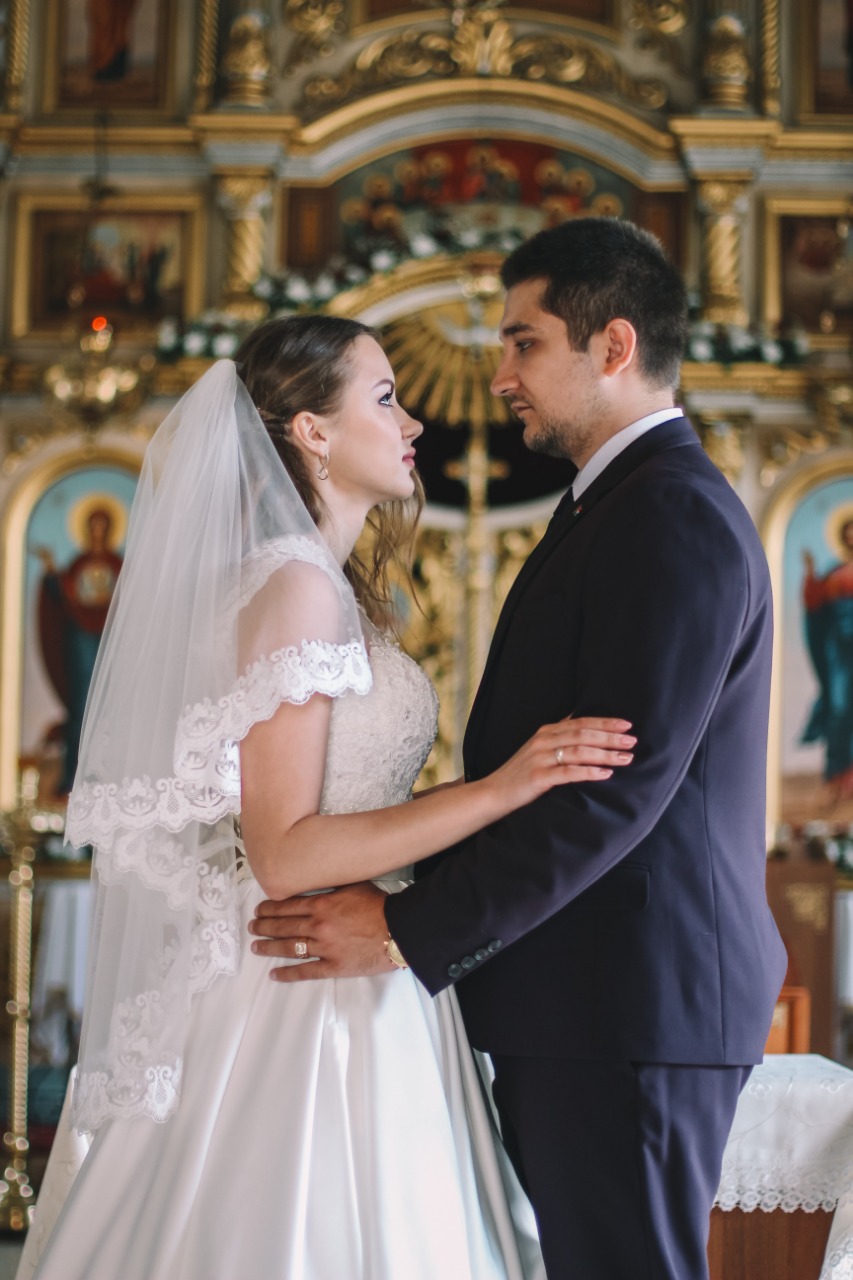 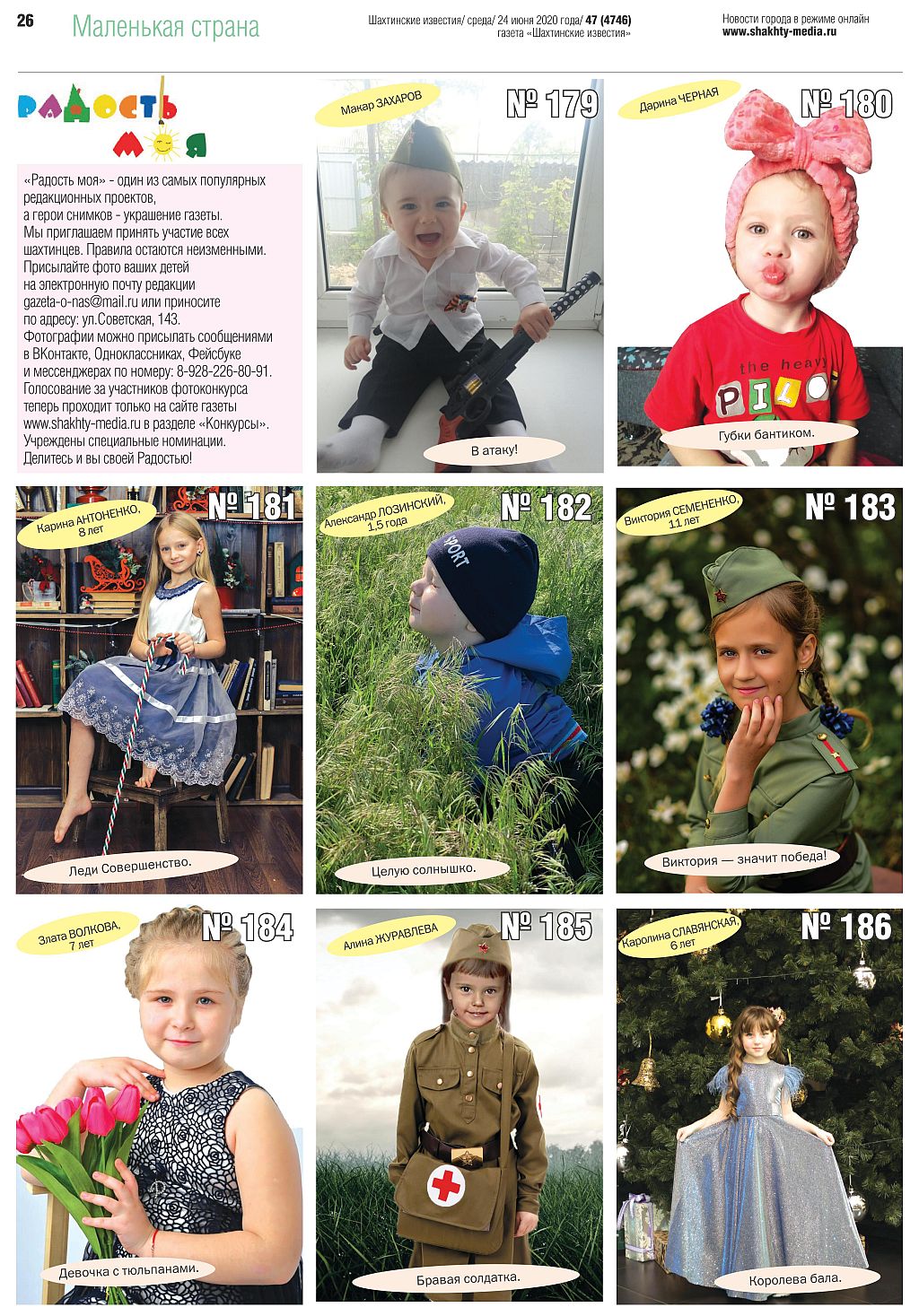 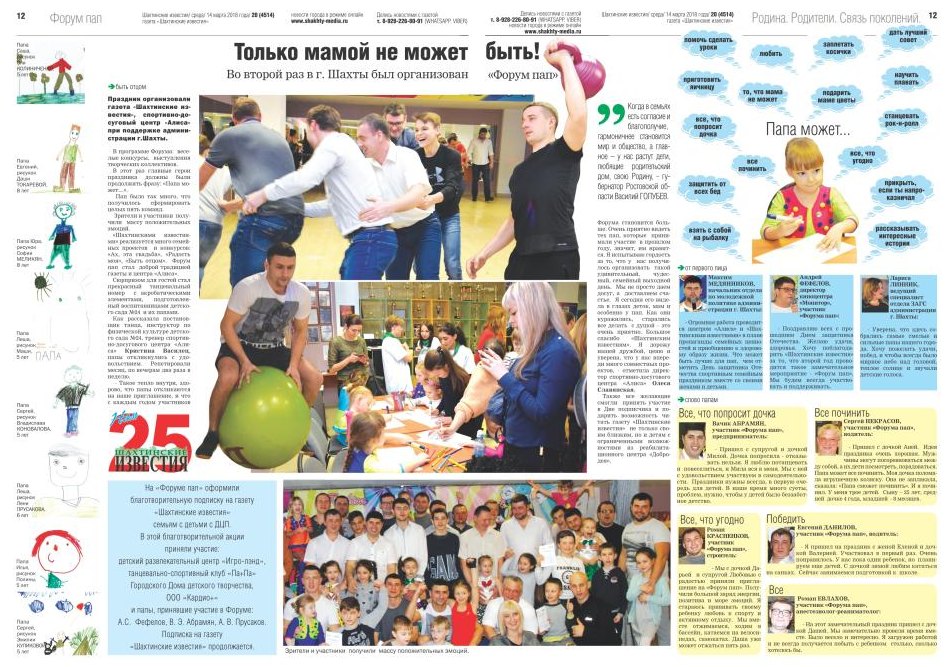 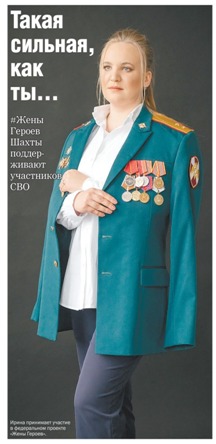 #Жены Героев
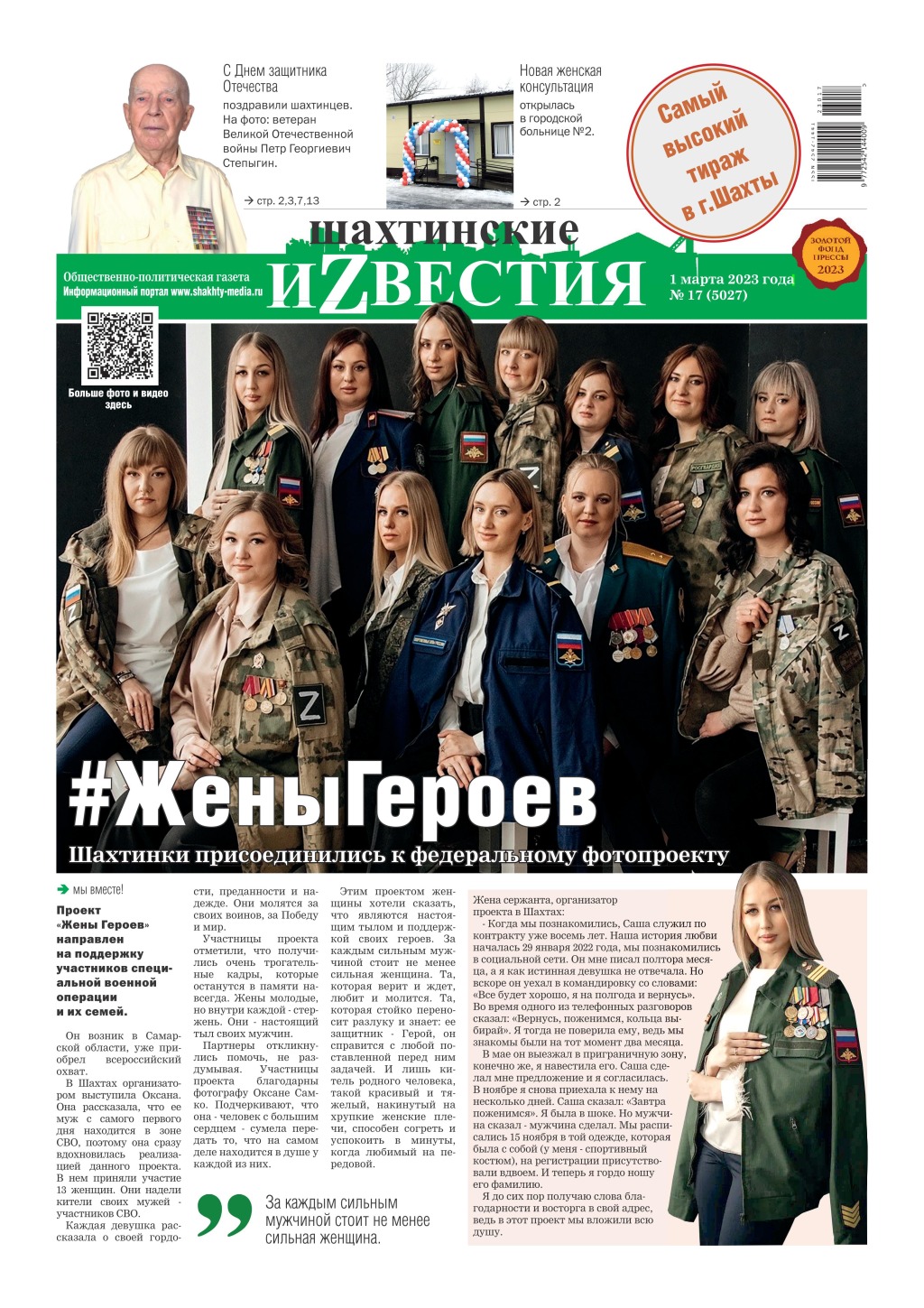 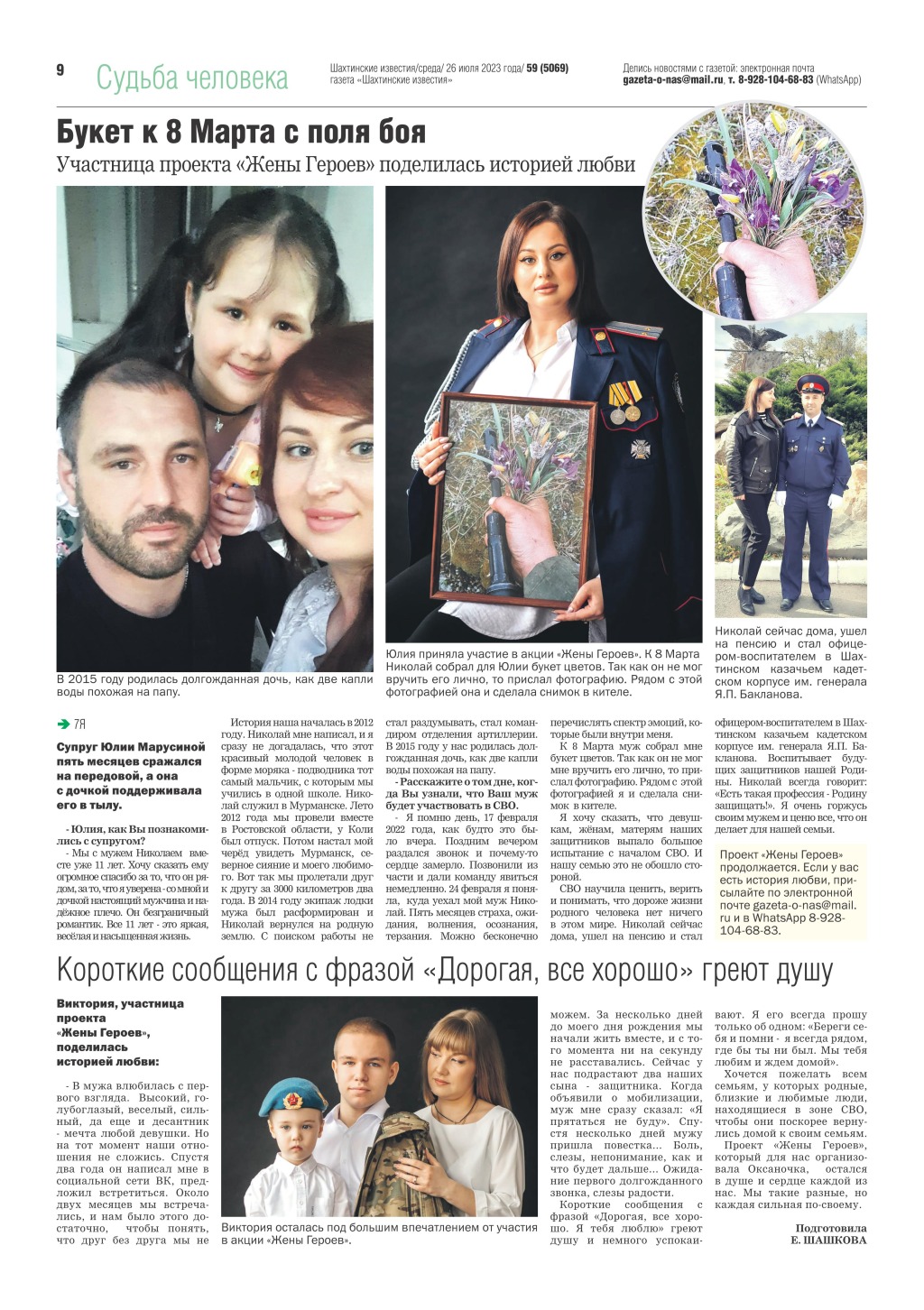 «Добродея»
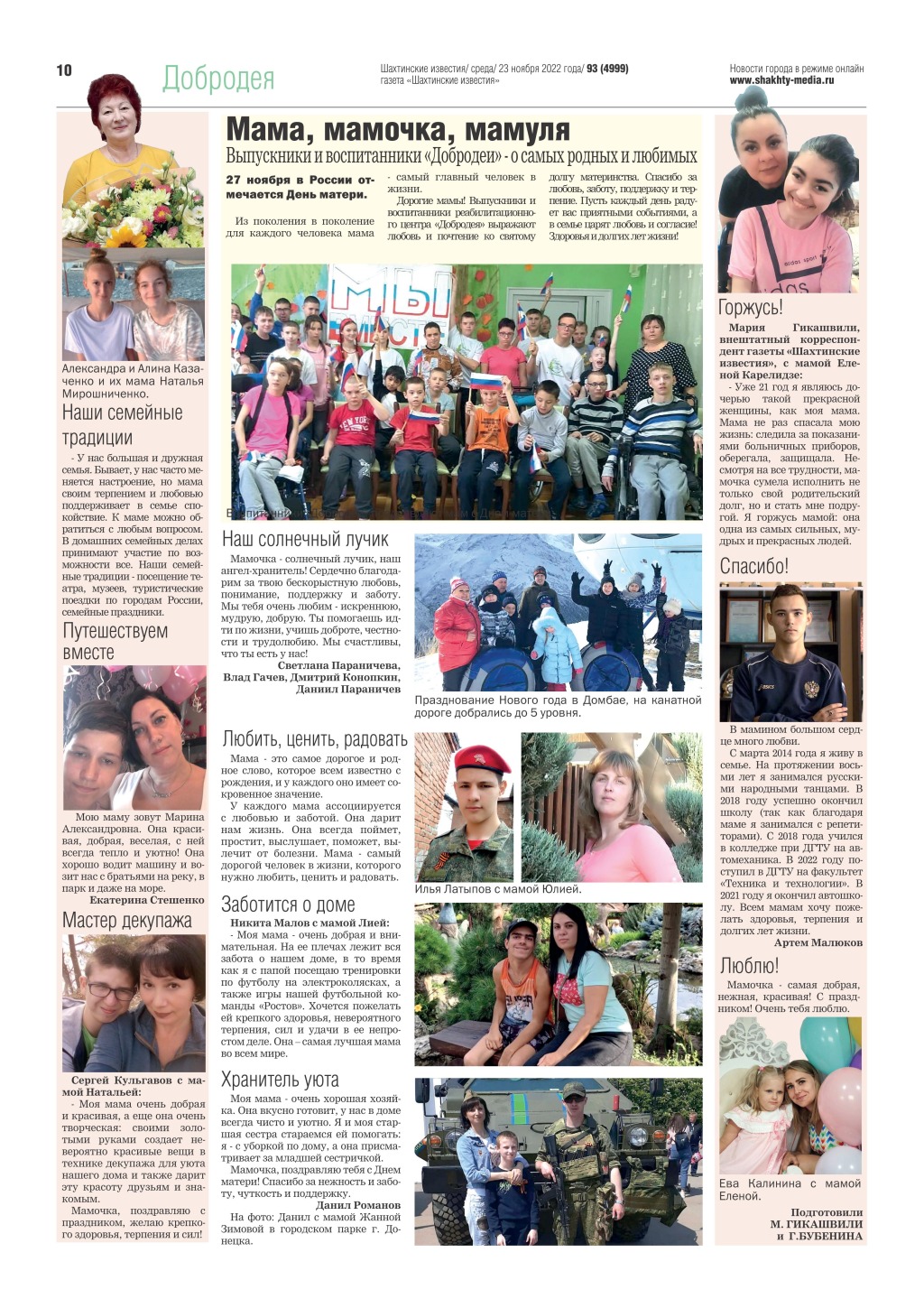 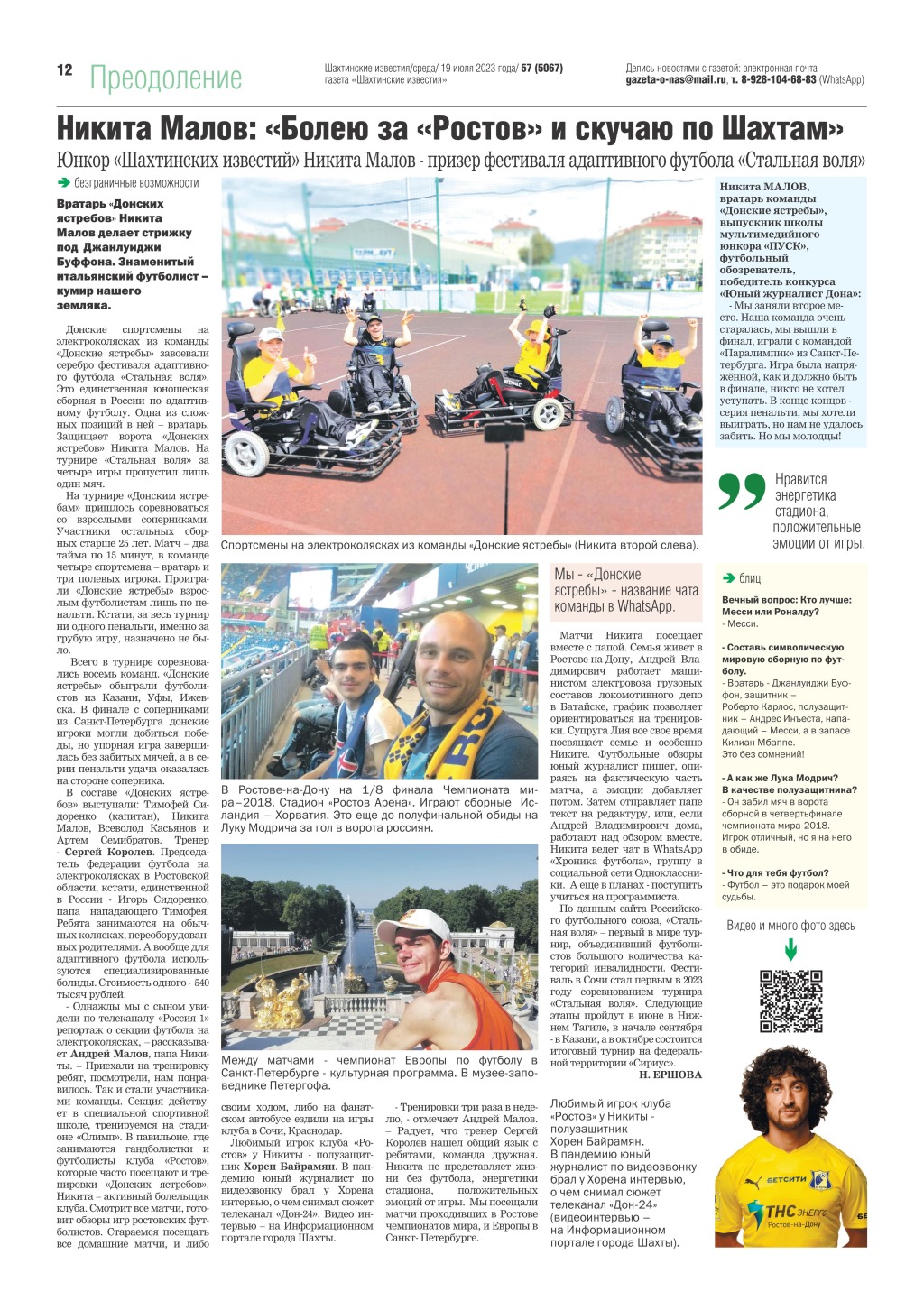 Город олимпийских чемпионов
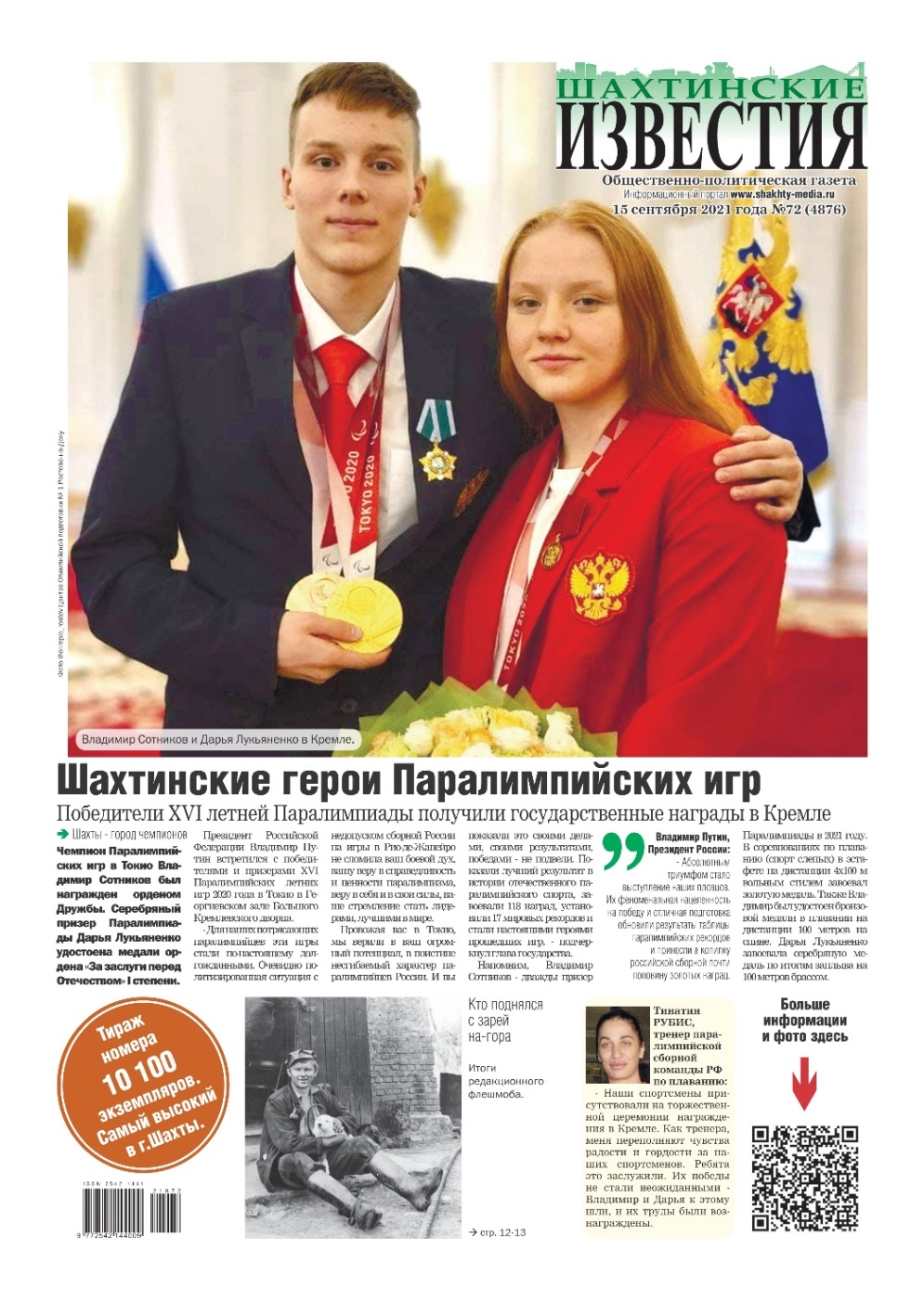 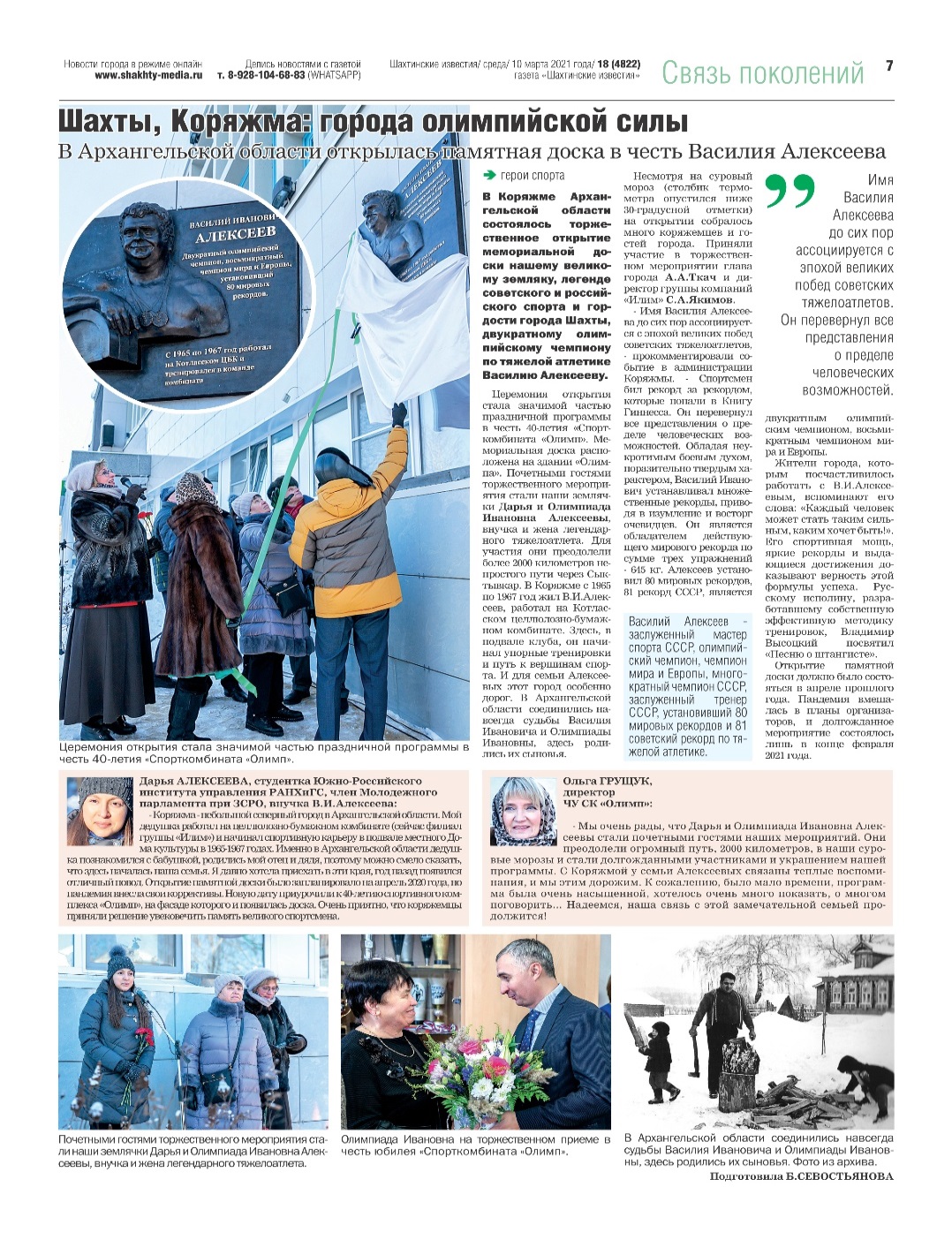 Искусство быть мамой
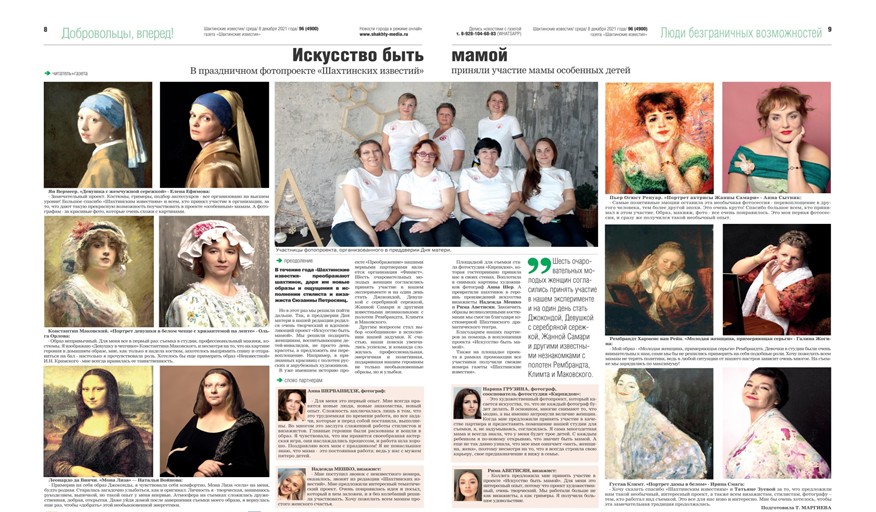 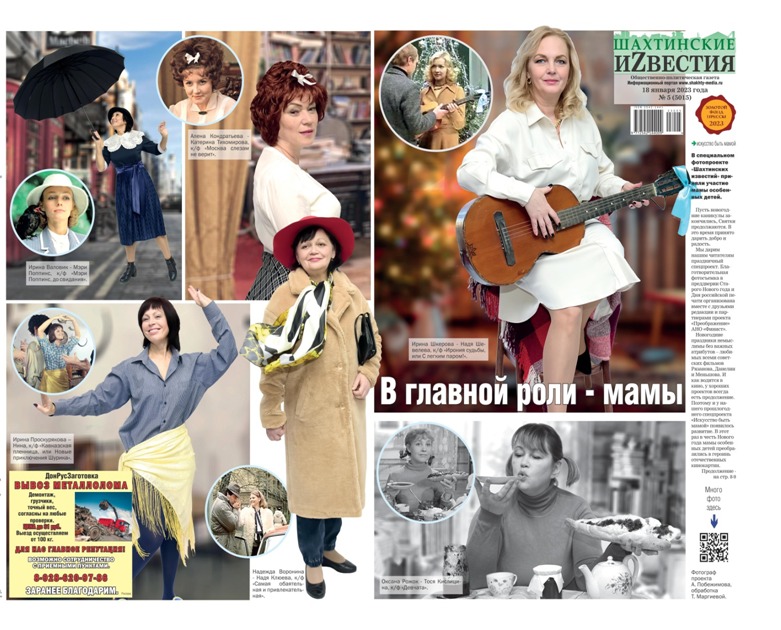 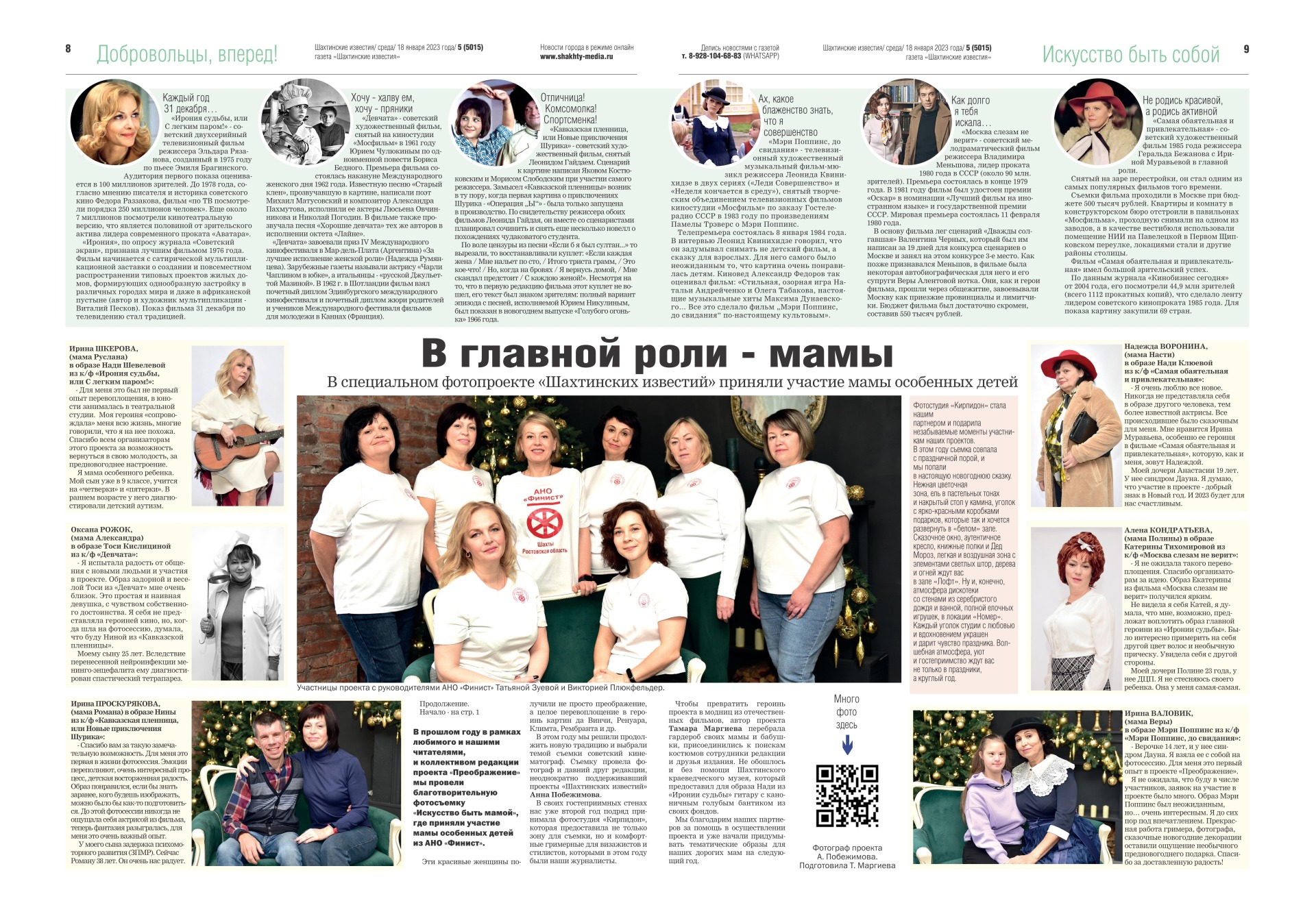